UNIVERSIDAD NACIONAL DE CHIMBORAZO
FACULTAD DE CIENCIAS DE LA SALUD
Carrera  de Enfermería
Asignatura: Bioestadística
Probabilidad básica

PhD. Francisco Javier Ustáriz Fajardo
Probabilidad básica 
Una de las características más especiales de los seres humanos, que nos diferencia del resto de animales, es nuestra capacidad de “predicción”, de anticiparnos a los acontecimientos que van a ocurrir. 
A veces fallamos, pero otras muchas no. 
Esta capacidad nos ha permitido llegar hasta donde estamos hoy, pudiendo predecir tanto peligros como oportunidades.
¿Qué es la probabilidad?
La probabilidad es el cálculo matemático que evalúa las posibilidades que existen de que una cosa suceda cuando interviene el azar.
Vamos a plantear un par de ejemplos, porque la probabilidad como tantos conceptos en matemáticas, es una construcción abstracta, pero con ejemplos se entiende mejor.
Si giras la siguiente ruleta, ¿en qué números se puede parar?
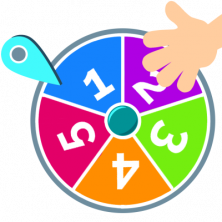 La ruleta se puede parar en un número del uno al cinco. Hemos construido, sin darnos cuenta, lo que se llama un experimento (girar una ruleta) y el espacio muestral (los números del uno al cinco). 
El espacio muestral es un conjunto que tiene por elementos los sucesos que se pueden dar, esto es, los números del uno al cinco.
Por experiencias en el mundo de los juegos ya sabemos más cosas del experimento anterior. 
Es posible que la ruleta se pare en uno de esos números y es imposible que salga un ocho, por ejemplo. 

¡Sabemos un montón de probabilidad y no nos dábamos cuenta!
Plantemos otro experimento, en un contexto distinto:

Viendo este aparcamiento, si sale un coche de los que están aparcados, ¿de qué color podría ser?
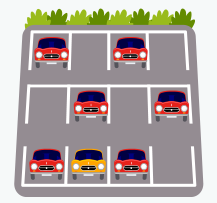 Las posibilidades están muy claras, del aparcamiento podría salir un coche rojo o un coche amarillo. 
Es imposible que salga un coche verde, o una moto azul. 
Pero, aunque es posible que salga un coche amarillo, hay mucha más probabilidad de que sea rojo, porque hay muchos más coches rojos que amarillos.
Para calcular la probabilidad, en el ejemplo anterior, no hay más que contar los coches que hay de cada color. Como 6 de los 7 coches del aparcamiento son rojos, podemos plantearlo como una fracción: la probabilidad de que del aparcamiento salga un coche rojo será una fracción con numerador 6 (el número de coches rojos) y denominador 7 (el número total de coches).
La probabilidad de que salga un coche rojo sería igual
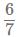 La probabilidad de que salga un coche amarillo sería igual a
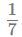 La probabilidad de que salga un coche azul sería 0, porque no hay coches azules aparcados.

Generalizando esta idea llegamos a cómo se calcula la probabilidad: con una fracción que se suele llamar regla de Laplace. Ponemos en el numerador el número de casos favorables y en el denominador el número de casos posibles.
La probabilidad y la estadística están relacionadas en una forma importante. La probabilidad se emplea como 

Considere estas situaciones:
1.- Cuando lance al aire una sola moneda, verá cara (H) o cruz (T). Si lanza la moneda varias veces al aire, va a generar un número infinitamente grande de caras o cruces, es decir, toda la población. 

¿Qué aspecto tiene esta población? Si la moneda es imparcial, entonces la población debe contener 50% de H y 50% de T. Ahora lance al aire la moneda una vez más. ¿Cuál es la probabilidad de que resulte una cara? Casi todos dirían que la “probabilidad” es 1/2.
2.- Ahora suponga que no está usted seguro de que la moneda sea imparcial, esto es, no sabe con certeza si la composición de la población es 50-50 y decide hacer un experimento sencillo. Lanza al aire la moneda n 10 veces y observa 10 caras consecutivas. 
¿Puede concluir que la moneda es imparcial? Es probable que no, porque si así fuera, observar 10 caras en fila sería muy improbable; esto es, la “probabilidad” sería muy pequeña. 
                        Es más probable que la moneda esté “cargada”.
Al igual que en el ejemplo de lanzar al aire una moneda, los expertos en estadística usan la probabilidad en dos formas. 
.- Cuando la población es conocida, se usa la probabilidad para describir la probabilidad de observar un resultado muestral en particular. 
.-Cuando la población es desconocida y sólo se dispone de una muestra de esa población, la probabilidad se usa para hacer enunciados acerca de la composición de la población, es decir, hacer inferencias estadísticas.
CÁLCULO DE PROBABILIDADES CON EL USO DE EVENTOS SENCILLOS 
La probabilidad de un evento A es una medida de nuestra creencia de que el evento A ocurrirá. Una manera práctica de interpretar esta medida es con el concepto de frecuencia relativa. Si un experimento se realiza n veces, entonces la frecuencia relativa de un suceso particular, por ejemplo A, es
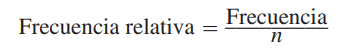 donde la frecuencia es el número de veces que ocurrió el evento A
Si hacemos que el número n de repeticiones del experimento se haga cada vez más grande      , en última instancia se genera toda la población. En ésta, la frecuencia relativa del evento A se define como la probabilidad del evento A; esto es,
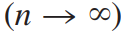 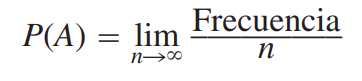 Como P(A) se comporta como una frecuencia relativa, P(A) debe ser una proporción que se encuentre entre 0 y 1; P(A) 0 si el evento A nunca ocurre, y P(A) 1 si el evento A siempre ocurre. Cuanto más cercano sea P(A) a 1, es más probable que A ocurra.
Por ejemplo, si se lanza al aire un dado balanceado de seis caras un número de veces infinito, se esperaría que la frecuencia relativa para cualesquiera de los seis valores, x 1, 2, 3, 4, 5, 6, fuera 1/6. 

Sobra decir que sería muy lento, si no imposible, repetir un experimento un número infinito de veces. Por esta razón, hay métodos alternativos para calcular probabilidades que hacen uso del concepto de frecuencia relativa.
Una consecuencia importante de la definición de frecuencia relativa de una probabilidad involucra a eventos sencillos. Como los eventos sencillos son mutuamente excluyentes, sus probabilidades deben satisfacer dos condiciones.
REQUISITOS PARA PROBABILIDADES DE UN EVENTO SIMPLE 

• Cada probabilidad debe estar entre 0 y 1. 
• La suma de las probabilidades de todos los eventos sencillos en S igual a 1.

Cuando es posible escribir los eventos sencillos asociados con un experimento y determinar sus probabilidades respectivas, podemos hallar la probabilidad de un evento A si sumamos las probabilidades de todos los eventos sencillos contenidos en el evento A.
Definición: La probabilidad de un evento A es igual a la suma de las probabilidades de los eventos sencillos contenidos en A.
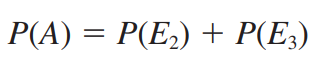 Definición: La probabilidad de un evento A es igual a la suma de las probabilidades de los eventos sencillos contenidos en A.
Ejemplo:
Las proporciones de fenotipos sanguíneos A, B, AB y O en la población de todos los de raza caucásica en Estados Unidos se publican como .41, .10, .04 y .45, respectivamente. 
1.- Si al azar se escoge una persona de este origen étnico en la población, ¿cuál es la probabilidad de que él o ella tengan tipo de sangre A o tipo AB? Solución los cuatro eventos sencillos, A, B, AB y O no tienen probabilidades igualmente posibles.
Sus probabilidades se encuentran usando el concepto de frecuencia relativa como:

El evento de interés está formado por dos eventos sencillos, de modo que P (la persona es tipo A o tipo AB)
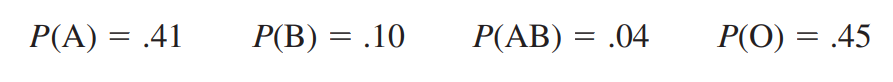 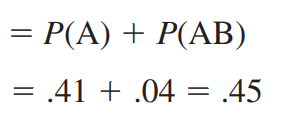 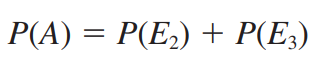 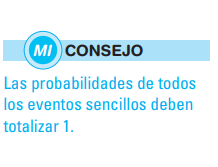 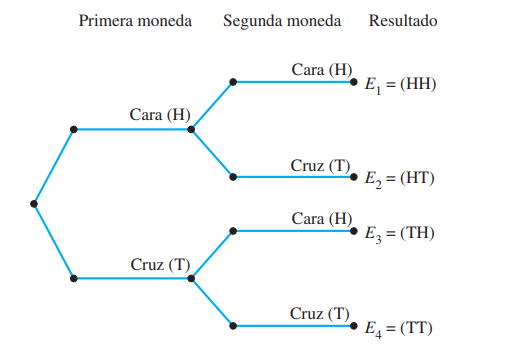 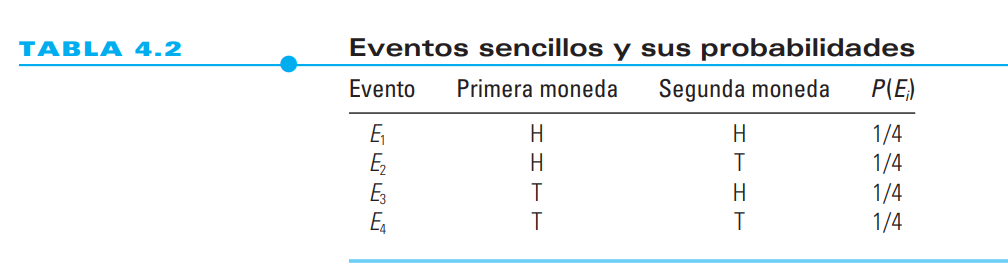 CÁLCULO DE LA PROBABILIDAD DE UN EVENTO 

Haga una lista de todos los eventos sencillos del espacio muestral.
2. Asigne una probabilidad apropiada a cada evento simple. 
3. Determine cuáles eventos sencillos resultan en el evento de interés. 
4. Sume las probabilidades de los eventos sencillos que resulten en el evento de interés.
El espacio muestral o espacio de muestreo es un conjunto de todos los resultados posibles individuales de un experimento aleatorio, esta nos sirve para calcular la frecuencia con que se obtiene los resultados de una experiencia aleatoria.

Un experimento aleatorio es aquél en el que si lo repetimos con las mismas condiciones iniciales no garantiza los mismos resultados.
En su cálculo, usted siempre debe tener cuidado de satisfacer estas                     dos condiciones: 
• Incluir todos los eventos sencillos en el mismo espacio. 
• Asignar probabilidades realistas a los eventos sencillos.
Cuando el espacio muestral es grande, es fácil de omitir sin intención algunos de los eventos sencillos. Si esto ocurre, o si sus probabilidades asignadas son erróneas, sus respuestas no serán útiles en la práctica. Una forma de determinar el número requerido de eventos sencillos es usar las reglas de conteo. Estas reglas se pueden usar para resolver problemas más complejos, que generalmente comprenden un gran número de eventos sencillos.
La probabilidad se utiliza en muchas áreas como las matemáticas, la estadística, la física, la economía, las ciencias sociales, entre otras. Los primeros estudios de probabilidad se desarrollaron para resolver problemas de juegos y es allí dónde más se nota su uso, porque te puede servir para tener más oportunidades de ganar, o para ahorrarnos dinero (al no jugar a juegos en los que es muy probable perder).
Aplicaciones de la probabilidad
El análisis de riesgo empresarial.
El análisis estadístico de la conducta.
La determinación de garantías y seguros.
En la ubicación de partículas subatómicas. 
En la investigación biomédica.
La probabilidad en el campo de la salud 

La probabilidad de que ocurra una enfermedad (o acontecimiento) en un paciente cuya información clínica se desconoce es la frecuencia con la que sucede esa enfermedad o acontecimiento en una población. Las probabilidades van desde 0,0 (imposible) a 1,0 (seguro) y a menudo se expresan como porcentajes (de 0 a 100).
La probabilidad en el campo de la salud 

La probabilidad de que ocurra una enfermedad (o acontecimiento) en un paciente cuya información clínica se desconoce es la frecuencia con la que sucede esa enfermedad o acontecimiento en una población. Las probabilidades van desde 0,0 (imposible) a 1,0 (seguro) y a menudo se expresan como porcentajes (de 0 a 100).
La probabilidad en el campo de la salud 

La probabilidad de que ocurra una enfermedad (o acontecimiento) en un paciente cuya información clínica se desconoce es la frecuencia con la que sucede esa enfermedad o acontecimiento en una población. Las probabilidades van desde 0,0 (imposible) a 1,0 (seguro) y a menudo se expresan como porcentajes (de 0 a 100).